MIRS1902  標準機製作報告書
Member.

   PM: 芹澤(零)  TL: 露木  DM: 藤森

            芦沢   飯尾   勝又   松崎   眞守
― ボード・ケーブル
不具合:

バッテリーの電圧が電源ボードで止まり,回路の線が焼ききれてしまった.

要因：駆動用モータバッテリーのケーブルが劣化でショートしていた.

反省：ケーブルが正常に使えるかどうかのチェックをしっかりする.
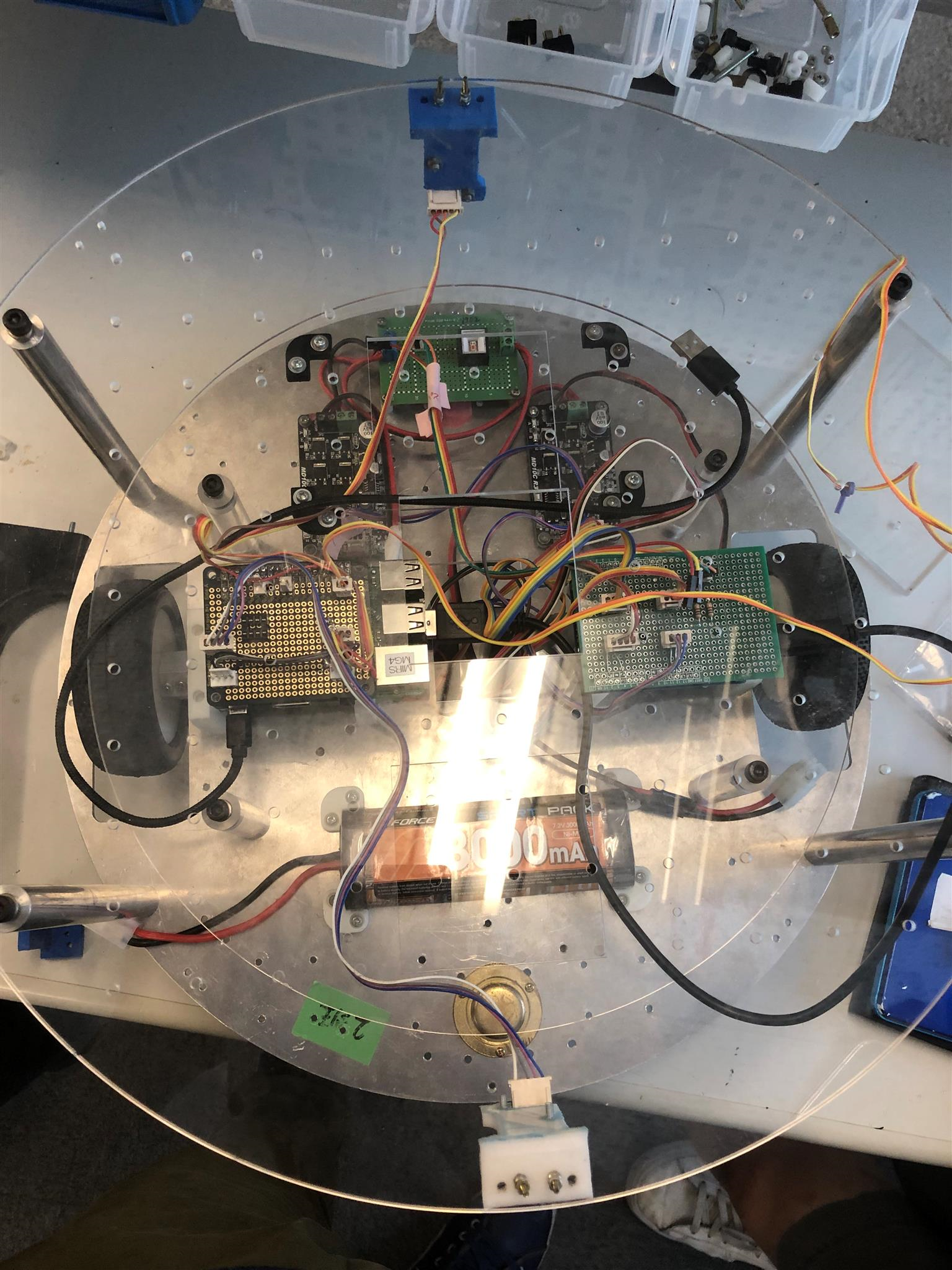 ー Raspberry Pi
工夫点:

超音波センサの「ｌ」と「ｒ」の

区別がつきやすいように

ケーブルと超音波センサマウントを

色の違いをつけた
ー メカ
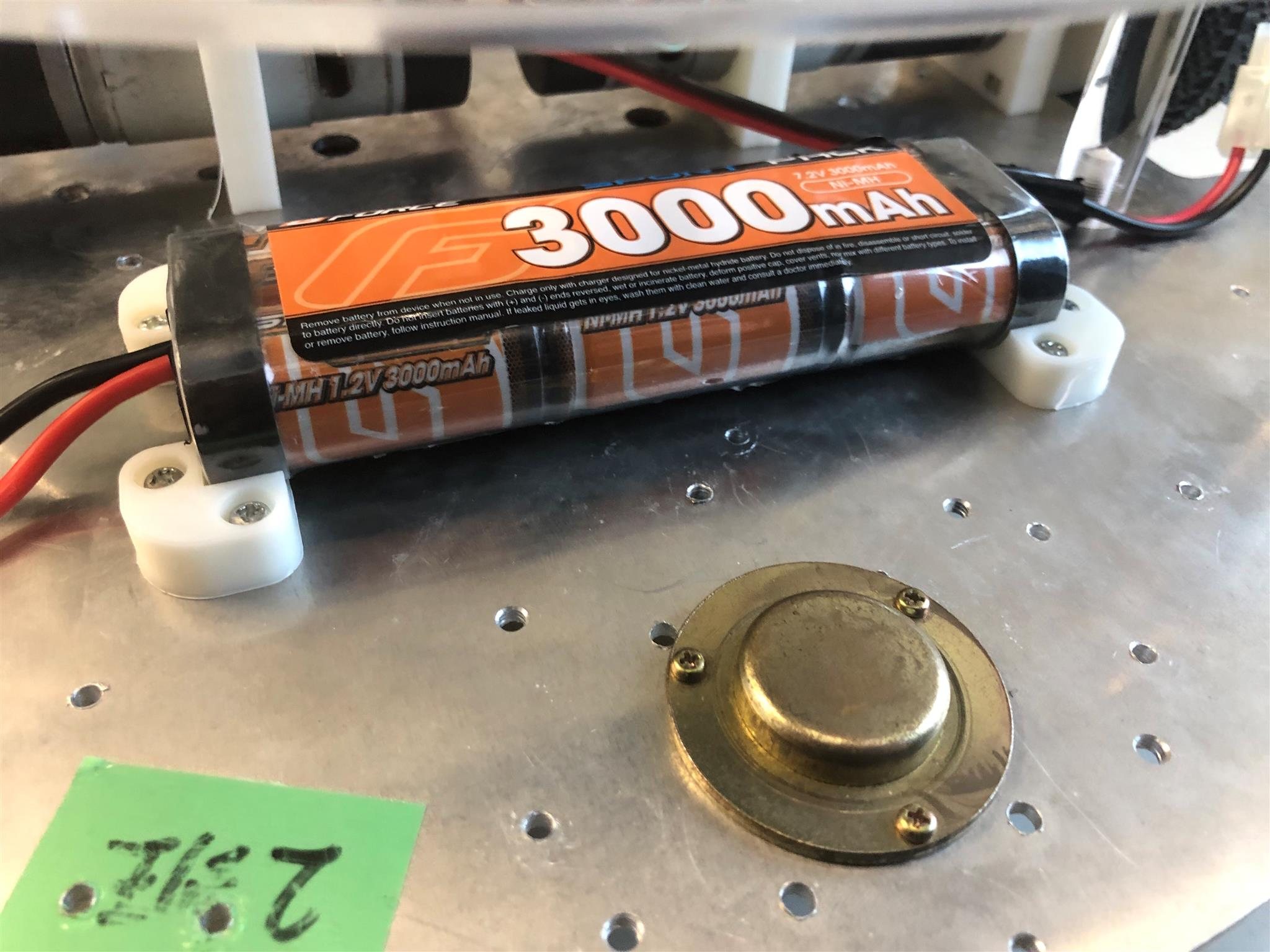 不具合:

流用したモータバッテリーマウントの

形状がバッテリーと合わなかった

改善点:

モータバッテリーマウントを作り直した
ー 標準機統合試験
不具合:

　駆動用モータバッテリーとケーブルのコネクタが劣化
→ショートして電源ボードが過負荷により熱をもち,
　スイッチが破損した


　　改善点:

　コネクタをケーブルごと交換しスイッチをつけなおした
ー 標準機統合試験(続き)
反省:

　劣化の程度がわからないケーブルがあるときは
　導通チェックを必ず行う

　　工夫点:

　ワイヤレスで  Raspberry Pi  を動かすため携帯のアプリから　　　　
　SSH,VNCでログインして遠隔操作した

　MIRSの回転角を調べるために,iphoneのコンパスのアプリを  
    使った.